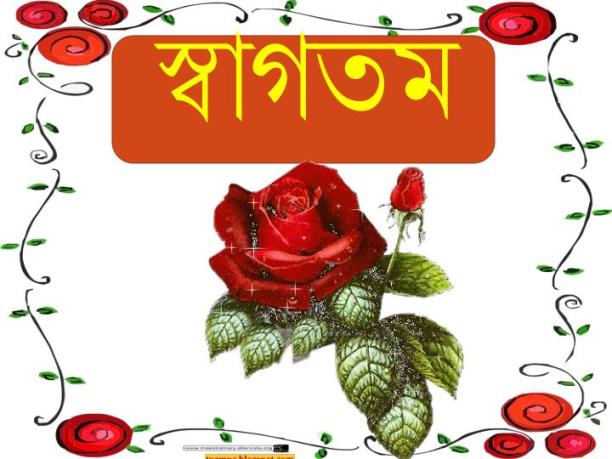 শিক্ষক পরিচিতি :
তুহিন কান্তি ভৌমিক
সহকারি শিক্ষক
কুড়ি জগন্নাথপুর সরকারি প্রাথমিক বিদ্যালয়।
দিরাই , সুনামগঞ্জ।
পাঠ পরিচিতিঃ
শ্রেণিঃ তৃতীয়
বিষয়ঃ বাংলাদেশ ও বিশ্ব পরিচয় ।
সময়ঃ ৩৫ মিনিট
তারিখঃ০৯.০৬.২০১৭
পাঠ্যাংশঃযে জায়গায় ........পরিবেশ গঠিত ।
শিখন ফলঃ
১.১.২ । পরিবেশ কী বলতে পারবে । 
১.২.২।প্রাকৃতিক পরিবেশ কাকে বলে বলতে পারবে।
চল আমরা এখন একটি ভি ডি ও দেখি ।
পাঠের শিরো নামঃ-প্রাকৃতিক পরিবেশ ।
প্রাকৃতিক ছবি
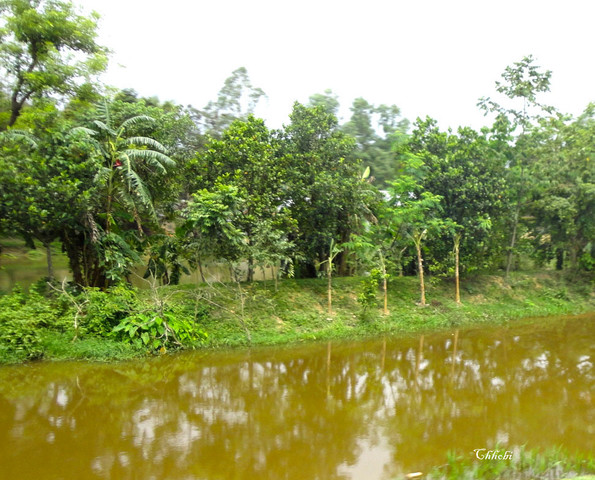 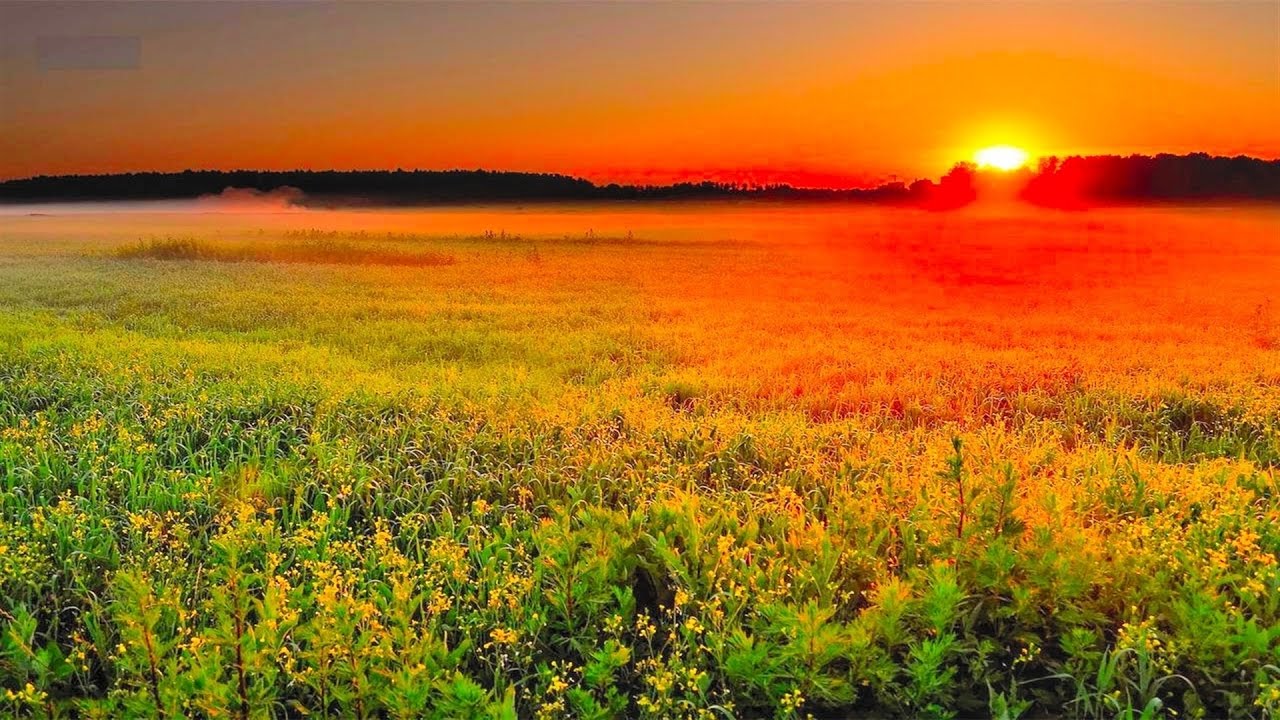 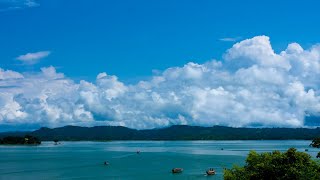 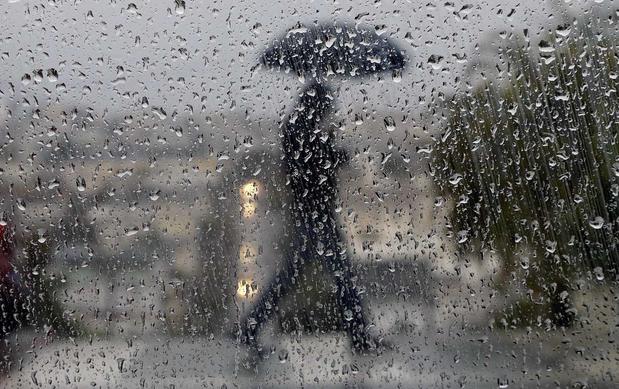 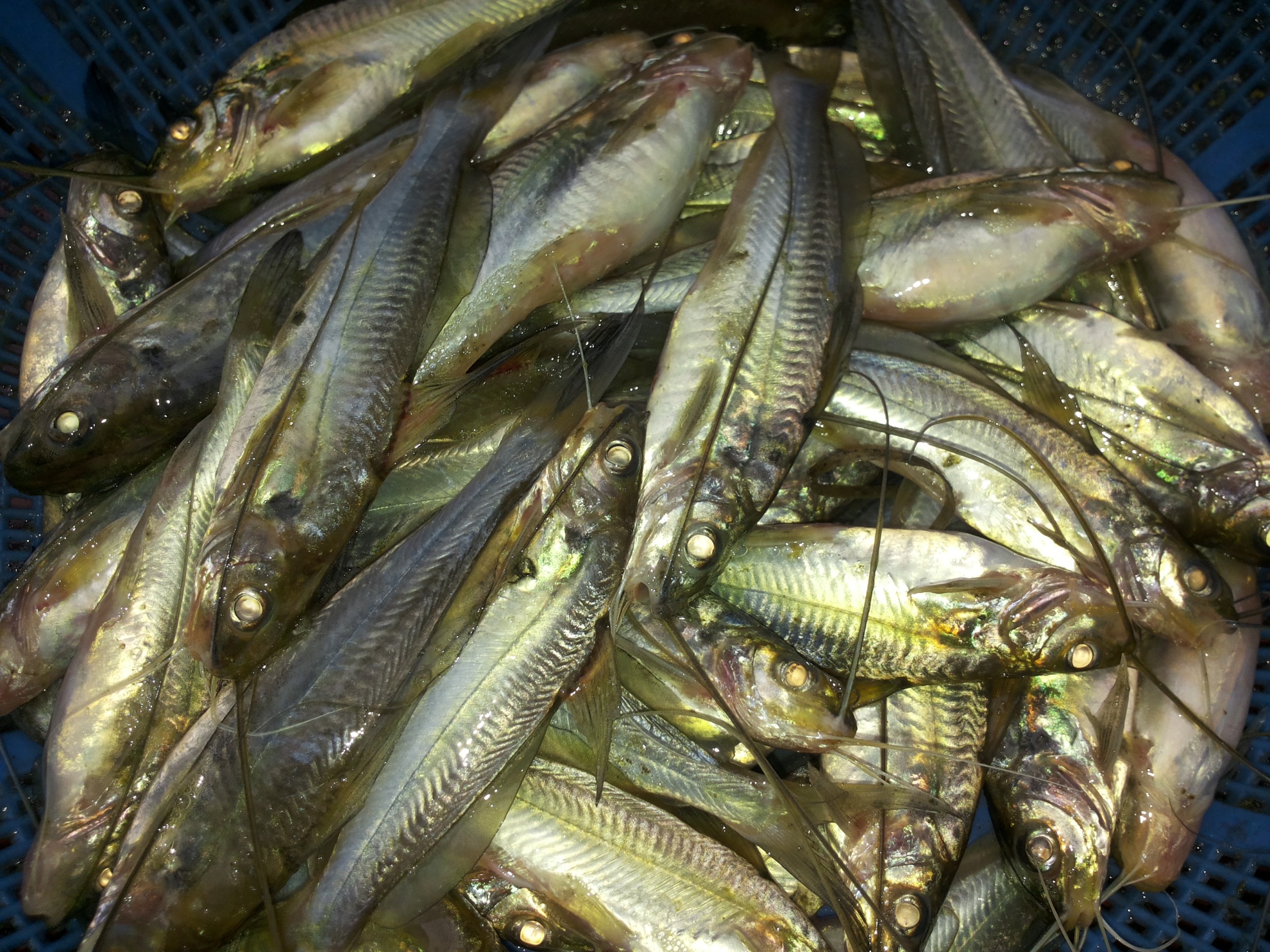 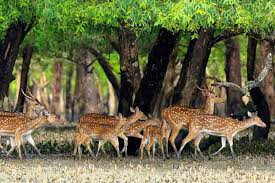 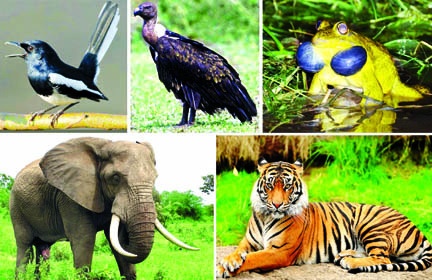 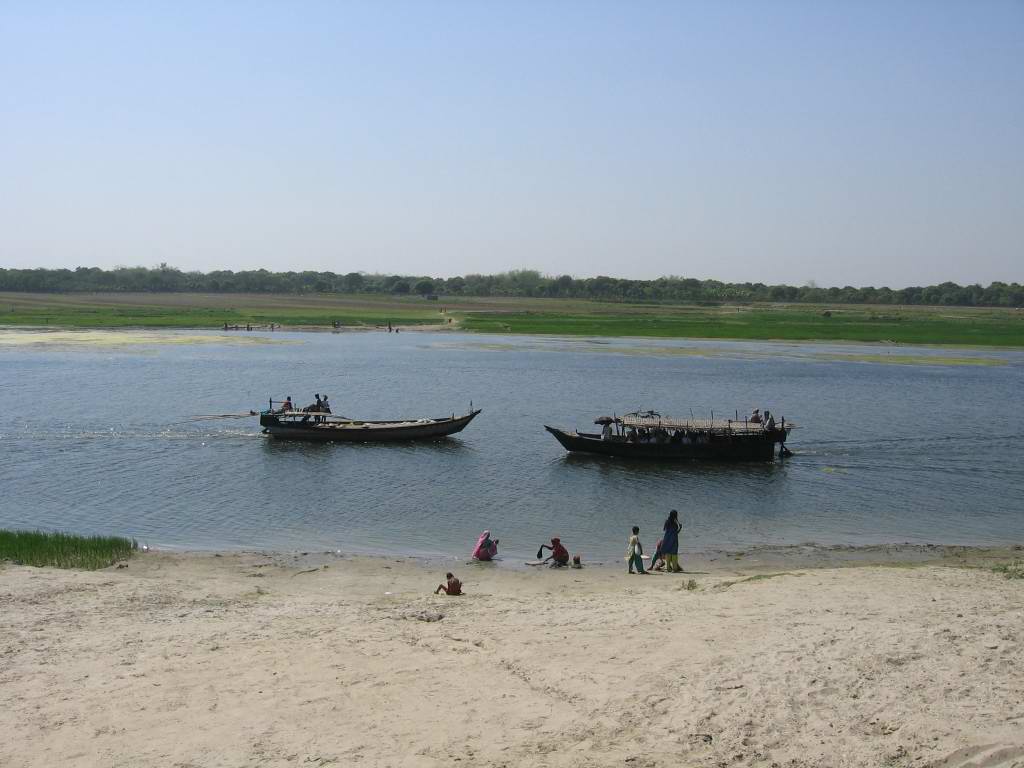 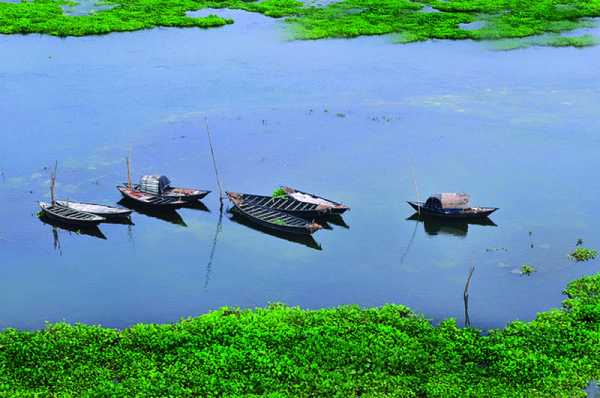 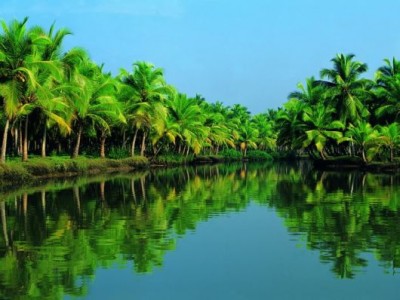 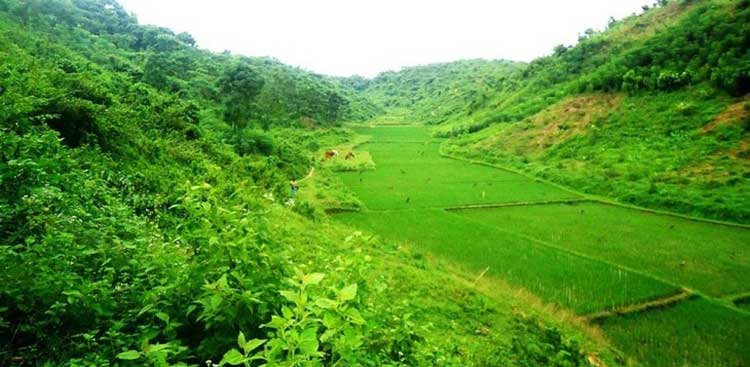 পাঠে সংযোগ স্থাপন
পাঠে সংযোগ স্থাপন
মূল্যায়নঃ
১।প্রাকৃতিক পরিবেশ বলতে কী বোঝ ?
২।প্রাকৃতিক পরিবেশের ৩ টি উপাদানের নাম লিখ ?
বাড়ির কাজ
প্রাকৃতিক পরিবেশের ৫টি উপাদানের নাম লিখে আনবে ।
ধন্যবাদ
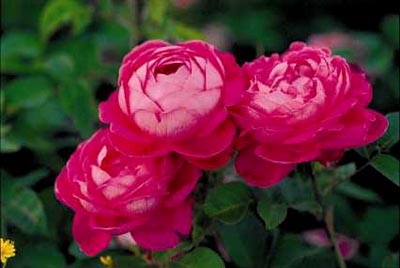